Caso Renault/Nissan
Felisbela Costa
José Cosmelli
Ricardo Lopes
Historial Renault
Até 1990 a Renault foi uma empresa estatal sendo privatizada em 1996. Ganhou reputação pela sua  Inovação e pela capacidade de se antecipar às tendências do mercado, focalizando a sua imagem em design e novas formas de “powertrains”. Em 1998 vendeu 2.4 milhões de viaturas. É o nono maior fabricante automóvel do mundo com 4,3% de quota de mercado. Precisa de uma aliança estratégica para expandir globalmente, para além da Europa e da América do Sul.
Historial Nissan
A Nissan, em 1998, estava à beira da falência, com prejuízos durante oito anos consecutivos e 23 biliões de euros de endividamento em eminente dificuldade. Era líder de um sistema complexo de Keiretsu de grande dimensão e com uma gestão de compras inexistente conduzindo a custos de produção acima do mercado. A sua quota de mercado reduziu de 6,4% em 1990 para 4,9% em 1998. O output de carros em 1998 foi de 2,6 milhões, sendo o segundo maior fabricante automóvel no Japão e oitavo a nível mundial.
Historial Daimler-Chrysler
A aliança anunciada em Maio de 1998 como “merger of equals” parecia o “perfect match”. Permitia à Daimler-Benz atingir escala global e à Chrysler ter acesso a nova tecnologia e economias de escala em R&D, Compras e Produção de ambas as empresas. A gama de produtos e a presença geográfica complementavam-se embora ausentes nos mercados da Àsia-Pacífico e América Latina. Juntos em 1998 venderam 4.5 milhões de viaturas e eram o terceiro no ranking mundial. A concentração das decisões em Estugarda e o facto da Chrysler funcionar como um divisão separada sem sinergias, resultou que esta aliança falhasse em 2000. Dois terços dos gestores americanos da Chrysler não resistiram e saíram derrotados pela gestão autoritária, arrogante e burocrática alemã. Não houve integração de componentes, plataformas nem “cross-functional” ao nível de engenharia. Resultados negativos nos US e perda efectiva de quota de mercado por parte da Chrysler.
1. Quais as principais razões que levaram a Nissan a preferir a Renault à Daimler-Chrysler
Entre os CEO’s da Renault e da Nissan houve sempre transparência e respeito pelas diferenças culturais aplicando princípios win-win 
Cooperação e transparência no relacionamento das equipas de estudo e execução da Due-Dilligence 
Complementaridade product-range entre Renault/Nissan
Complementaridade e potencial de cobertura geográfica à escala global
A Renault era uma expertise em redução de custos e era conhecida por  desenhar  veículos de estilo inovador (Marketing)
A Daimler-Chrysler regia-se por uma estratégia win-loose
A Daimler “dava-lhes o peixe, mas não os ensinava a pescar”
 Proposta de detenção maioritária da Nissan por parte da Daimler-Chrysler, abalando a identidade e orgulho japonês
2. Diferenças nas abordagens seguidas pela Renault e Nissan na formação da Aliança
O CEO (Mr. Schweitzer) da Renault estabeleceu dois principios básicos:
Igualdade de Status
Participação na gestão da Nissan
Frontalidade por parte do CEO da Renault relativamente aos pontos negativos da Nissan (excesso de capacidade produtiva – fábricas, empregados)
Fraca “manifestação” de parecer positivo ou negativo durante as negociações por parte de Nissan (“I never knew who was  ‘for’ and who was ‘against’, and I never knew who made the decisions.”)
Na Nissan eram poucos os elementos que sabiam das negociações, apenas 3, enquanto na Renault o mesmo não acontecia (questão cultural)
Para os dois CEO’s a verdade e a confiança eram factores fundamentais, no entanto, com o fracasso da aliança da Renault com a Volvo, o presidente da marca francesa foi mais cauteloso nas palavras proferidas nas reuniões.
3. Em vários pontos do texto é referido que se trata de “uma aliança entre iguais”.
A aliança estava assente numa ideia de eficiência complementar e mútua de maneira a existir, sempre que possível, situações de “win-win”, ou seja, ambas as empresas completavam-se resultando em mais eficiência e benefícios para ambas. 
A nível de quotas de mercado as duas empresas não eram muito diferentes, ainda que em localizações opostas do globo.
A Renault passou por uma situação financeira complicada poucos anos antes desta aliança. 
Um dos objectivos apontados pela Nissan passava pela obtenção do know-how da política redução de custos e da estrutura low cost levada a cabo pela Renault.
A posição de igualdade acordada entre ambas as empresas deixa a Nissan mais confortável (face a outra proposta de aquisição), na medida em que “dominance destroys motivation” (“Once Nissan picks up, we will buy a share in Renault’s equity.”)
4. Que indicadores utilizariam para medir o sucesso desta aliança hoje?
A quota do mercado global da Renault/Nissan

Entrada em novos mercados de ambas as partes

Os resultados financeiros da Nissan (estavam quase em bancarrota antes da aliança) – análise de “key figures”
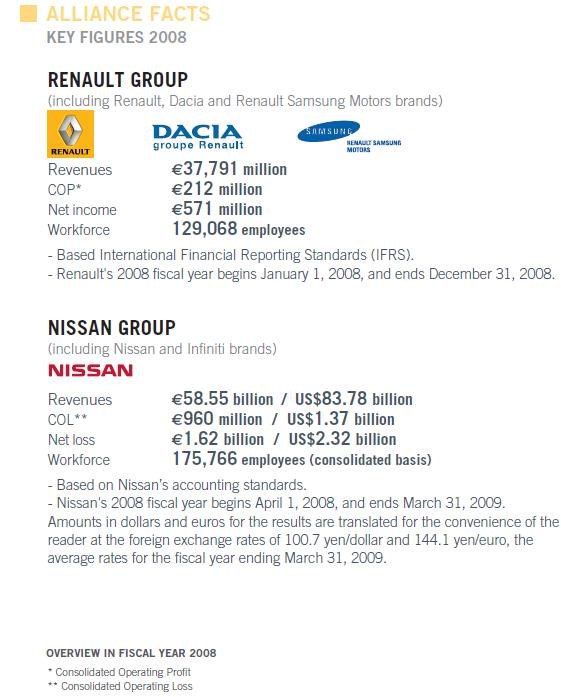 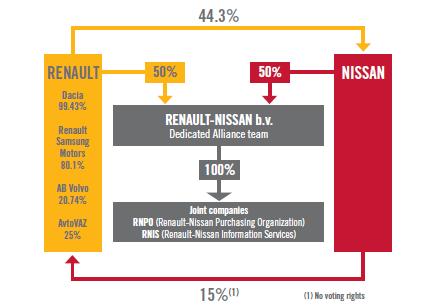 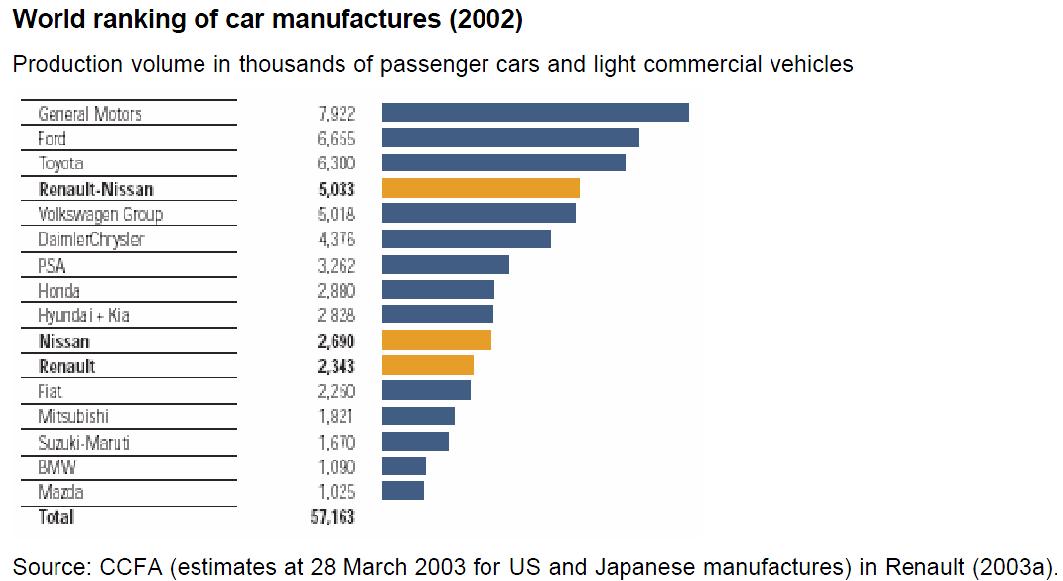